Тема урока : «Графики уравнений, содержащих модули».
Учитель: Видмонт Татьяна Константиновна
МБОУ СОШ №15
город Ростов-на-Дону
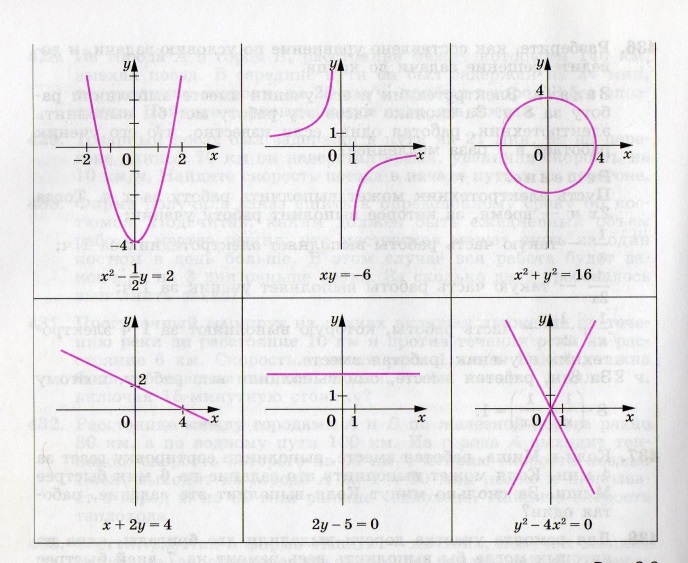 Когда в «стандартные» уравнения прямых, парабол, гипербол включают знак модуля, их графики становятся необычными и даже красивыми.
Чтобы научиться строить такие графики:
надо владеть приемами построения базовых фигур;
твердо знать и понимать определение модуля числа.
Повторение понятия модуля числа.
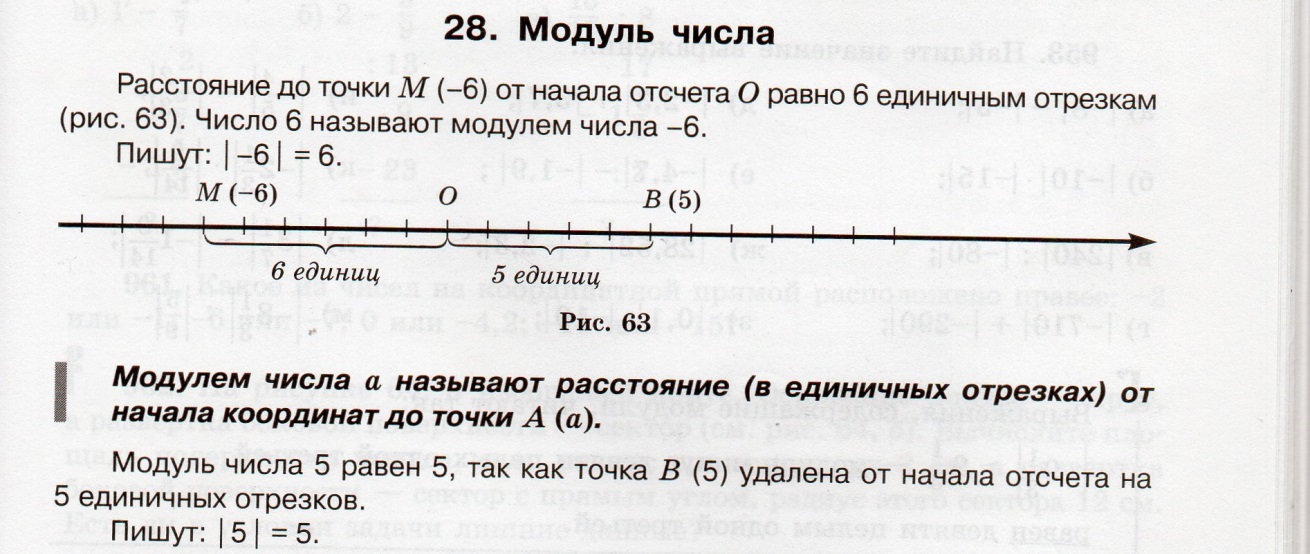 Построение графика функции   у=│х│
у =
В результате имеем дело с кусочным заданием зависимости.
Приемы построения графиков уравнений с модулями.
Кусочный
Сдвиг
Геометрические           преобразования
Алгоритм построения.
Задание 1. Построить график функции у=│х2- 4│.    
 Используем прием геометрического преобразования.
Строим параболу  у = х2- 4.
Часть параболы, расположенную ниже оси х, нужно заменить линией, ей симметричной относительно оси х, т.е. геометрическое  преобразование.
Построить график функции    у = х2-2 |х|.
Используем прием кусочного построения.
Если х≥0, то у = х2-2х;
Если х<0, то у = х2+2х.

Рис.2.49 (9 кл. алгебра).
Итак, мы имеем дело с кусочным заданием зависимости.
у =
Алгоритм построения.
Построим параболу у=х2-2х и обведем ту ее часть, которая соответствует неотрицательным значениям х, то есть часть, расположенную правее оси у.
В той же координатной плоскости построим параболу у=х2+2х и обведем ту ее часть, которая соответствует отрицательным значениям х, то есть часть, расположенную левее оси у.
Построить график функции    у=│2х-4│+│6+3х│.
Используем прием кусочного построения.
Находим корни каждого выражения, стоящего под знаком модуля:         2х-4=0, х=2.          6+3х=0, х=-2.
у =
Построить график функции   у=││х-4│-2│.
При построении этого графика удобно использовать способ сдвига вдоль осей координат.
Строим  график уравнения у = │х│.
у
у
у
1
0
0
0
-1
х
х
4
х
-2
Сдвигаем его                                       по оси х   на 4  единицы вправо              и по оси у  на 2 единицы вниз..
Часть графика, расположенную ниже оси х, отображаем симметрично относительно оси х.
Построить график функции у=│││х│-2│-2│.
При построении этого графика удобно использовать способ сдвига вдоль осей координат.
Алгоритм построения.
Сдвинем построенный график на 2 ед. вниз.
Строим график уравнения у=│х│.
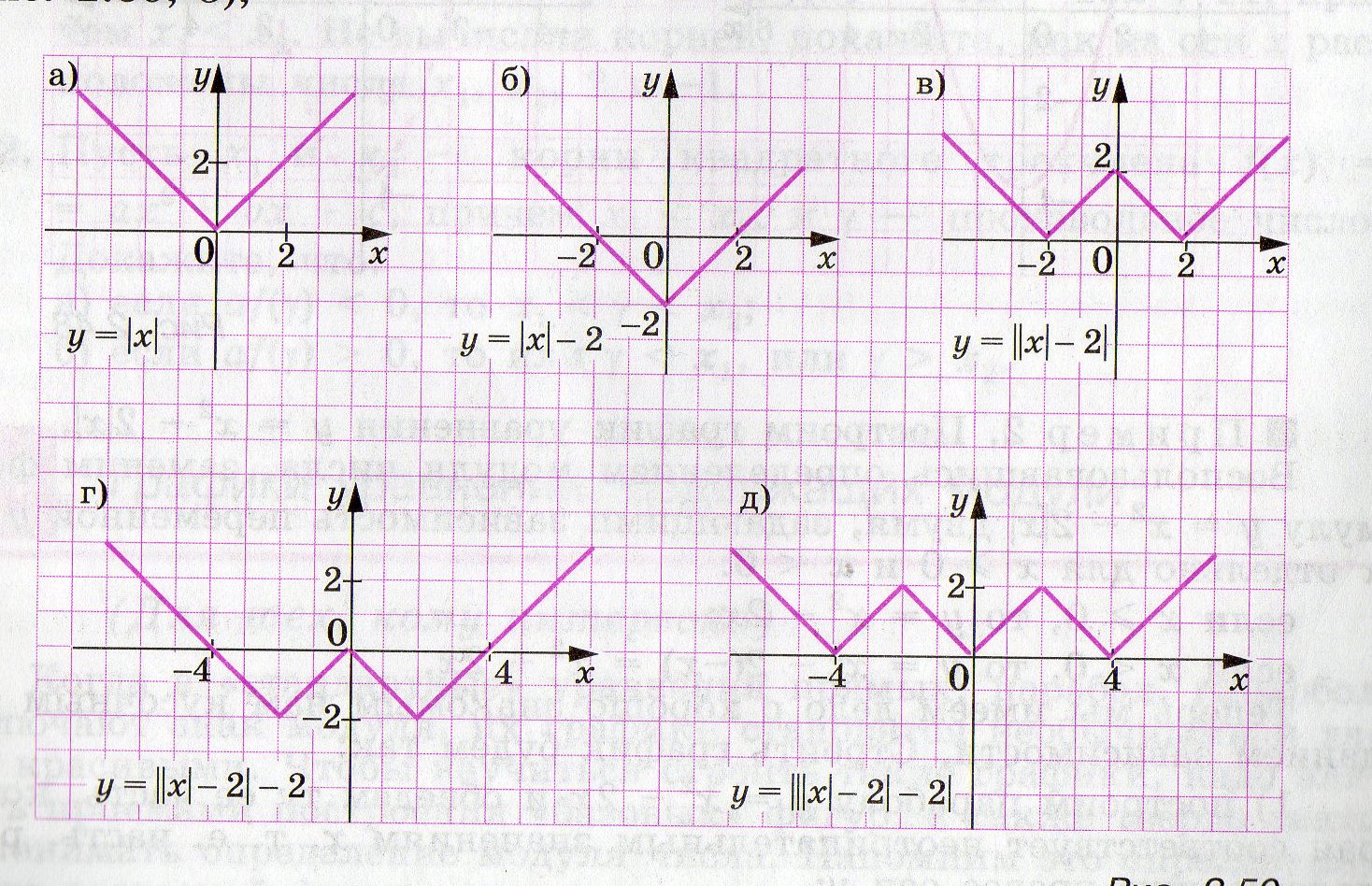 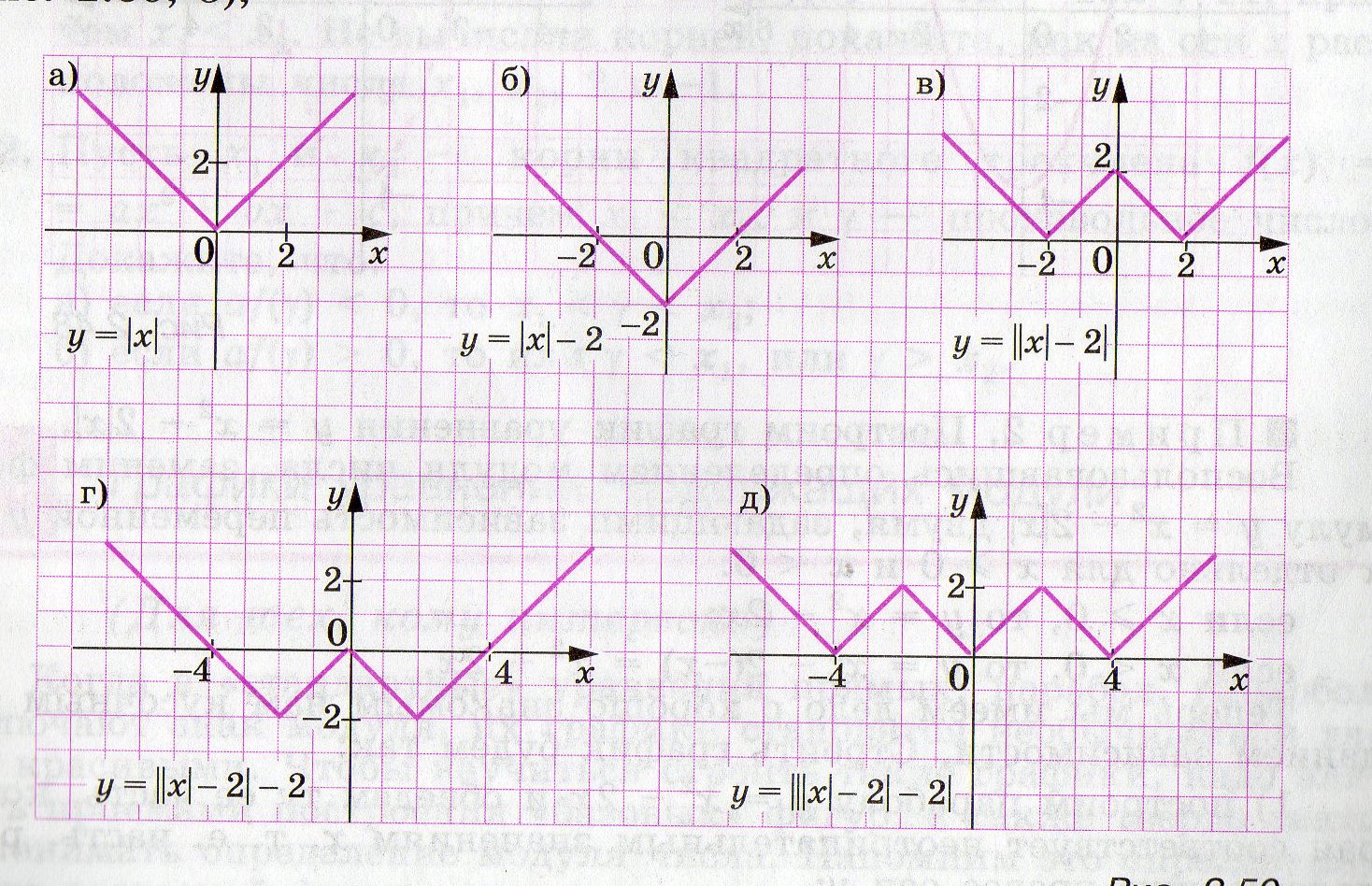 Сдвигаем построенный график на 2 единицы вниз.
Часть графика, расположенную ниже оси х отображаем симметрично относительно оси х.
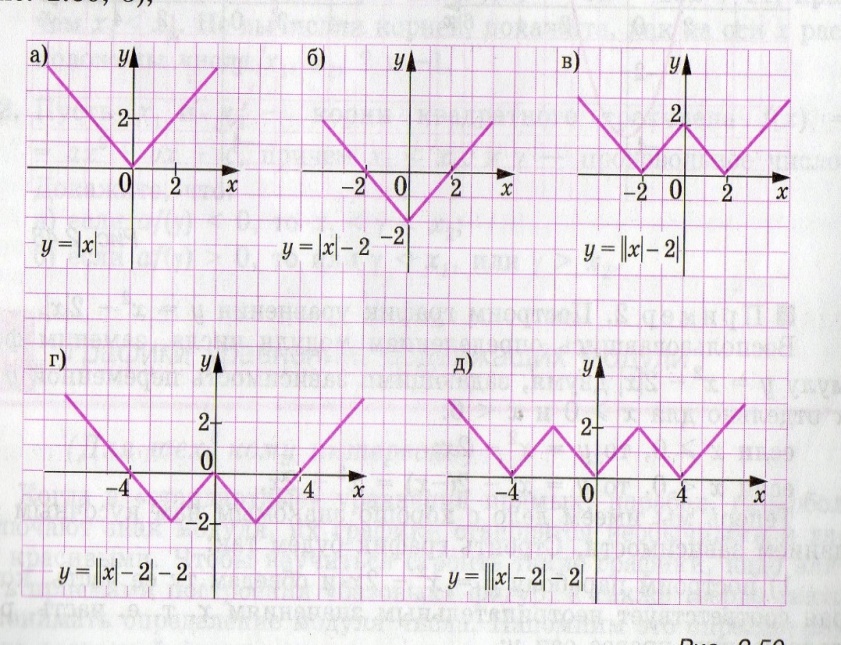 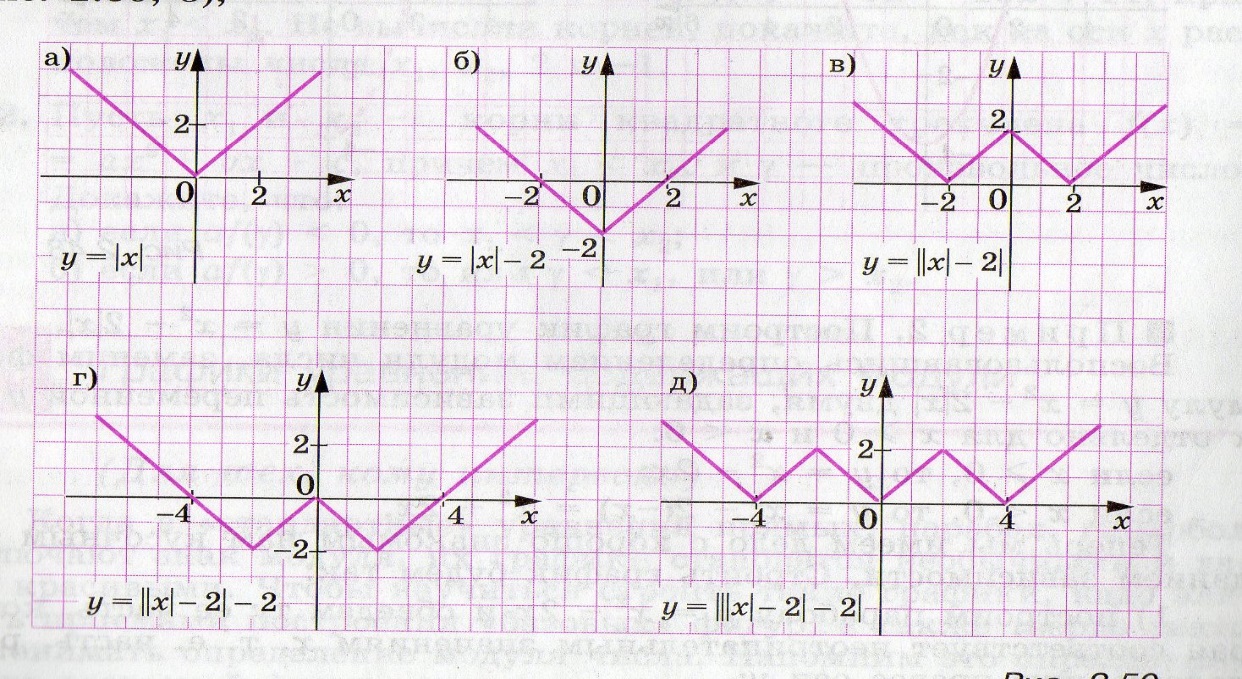 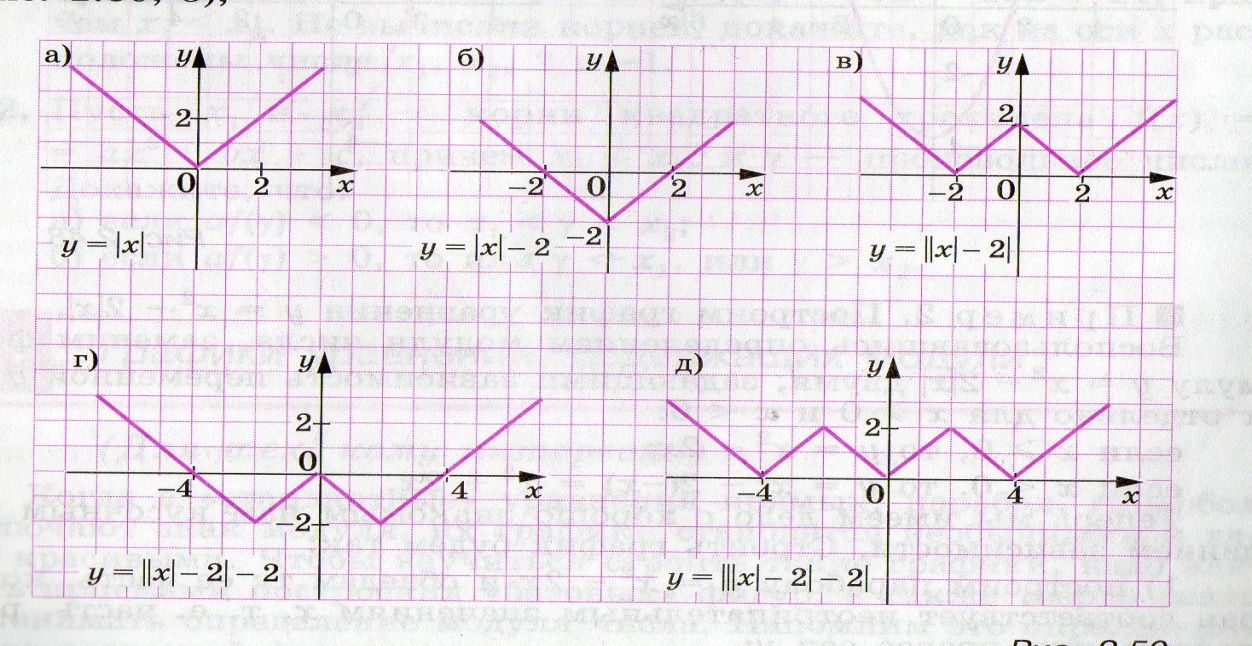 Часть графика, расположенного ниже оси х, отобразим симметрично относительно этой оси.
Каждой группе построить график одной функции.
Задания для самостоятельной работы.
1)у=│2х-4│; 
2)у=│9-х2│; 
3)у=│х2-5х+6│;
4)у=│3-0,5х2│;
5)у=│х2-4│+3;
6)у=│х│-2х;
7) у=х2+ 3│х│.
Заполнить таблицы.